Figure 2. Images of ‘large’ and ‘small’ COX-deficient fibre regions selected for extraction by laser microdissection. ...
Hum Mol Genet, Volume 23, Issue 17, 1 September 2014, Pages 4612–4620, https://doi.org/10.1093/hmg/ddu176
The content of this slide may be subject to copyright: please see the slide notes for details.
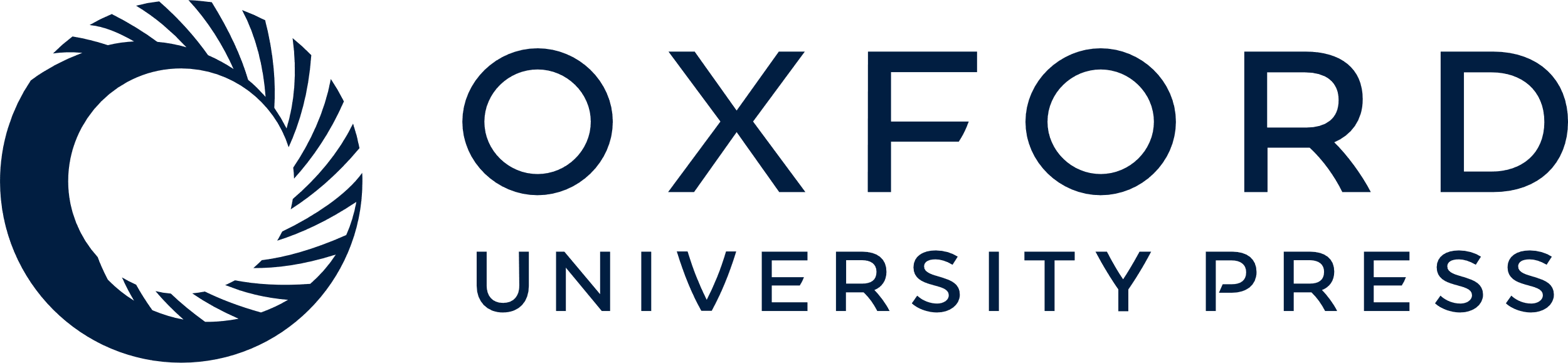 [Speaker Notes: Figure 2. Images of ‘large’ and ‘small’ COX-deficient fibre regions selected for extraction by laser microdissection. Panel of 10 images of longitudinal muscle sections examined using COX/SDH histochemistry, captured prior to laser microdissection—these are representative of typical cutting areas. (A–E) Depict five large COX-deficient fibre regions, where the outlined region of COX-deficiency exceeds 500 µm in length. (F–J) Depict five small COX-deficient fibre regions, where the outlined region of COX-deficiency remains under 200 µm in length. All LMD cutting areas for single fibre isolation are outlined in red.


Unless provided in the caption above, the following copyright applies to the content of this slide: © The Author 2014. Published by Oxford University Press.This is an Open Access article distributed under the terms of the Creative Commons Attribution License (http://creativecommons.org/licenses/by/4.0/), which permits unrestricted reuse, distribution, and reproduction in any medium, provided the original work is properly cited.]